Department of Small Business Development
Presentation of the 2019/20 Annual Report 
To the Select Committee on Trade and Industry, Economic Development, Tourism, Employment and Labour
 

16 February 2021
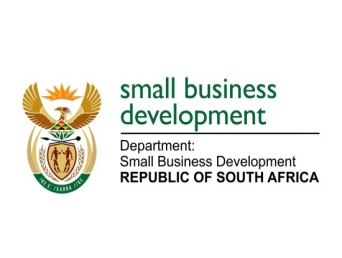 1
Presentation Outline
Purpose and Background
Strategic Overview
Organisational Structure
Performance Summary 
Overall Performance
Highlights
Areas of Under-achievements
Governance 
Human Resource Management
2019/20 Annual Financial Performance Report
Annexure A: Performance Report by Programme
Recommendation
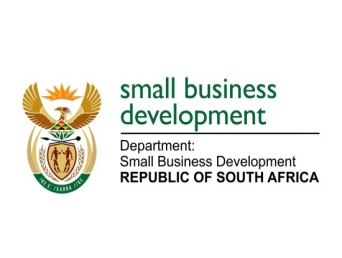 2
1. Purpose & Background
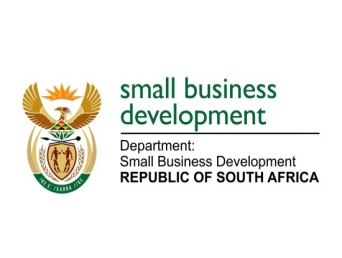 3
Purpose
The purpose of this presentation is to brief the Select Committee on Trade and Industry, Economic Development, Tourism, Employment and Labour on the 2019/20 Annual Report of the Department of Small Business Development (DSBD)
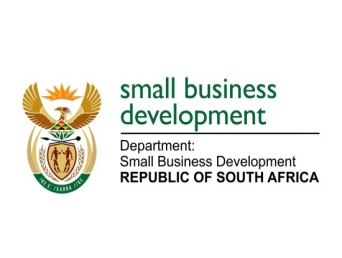 4
Background
Annual reports play a crucial role in the processes of the oversight function of Parliament
Report on the activities of the Department during the financial year
Includes actual achievements and challenges for the reporting period in relation to the planned targets and budgets

The Department tabled the 2019/20 Annual Report in Parliament on 09 November 2020 in terms of Section 65 (1) of PFMA; and as per the letter that was provided by the logb that gave departments until 16 November 2020 to table.
Entities reporting to the Department (seda and sefa) also tabled their 2019/20 Annual Reports on 09 November 2020

In terms of Section 40 (1) (d) of the PFMA

The Accounting Officer submitted the draft annual report with financial and non-financial performance information to the AGSA on 31 July 2020 for auditing purposes
the audited financial and non-financial performance information submitted to national treasury and the executive authority on 30 September 2020
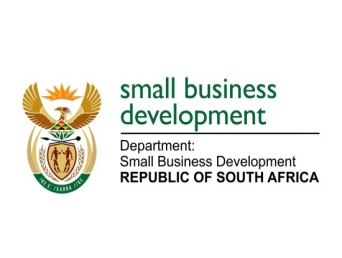 5
2. Strategic Overview
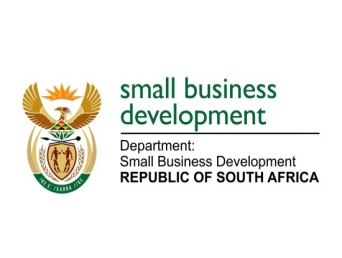 6
Strategic Overview
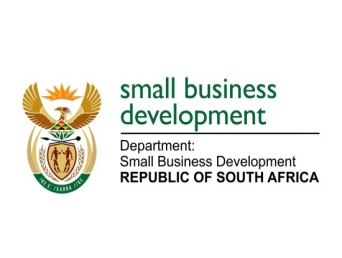 7
Strategic Overview
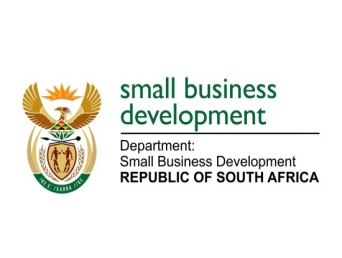 8
Strategic Overview
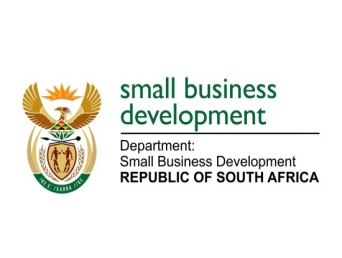 9
Strategic Overview
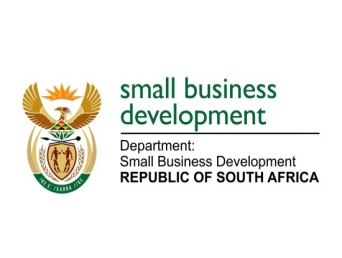 10
3. Organisational Structure
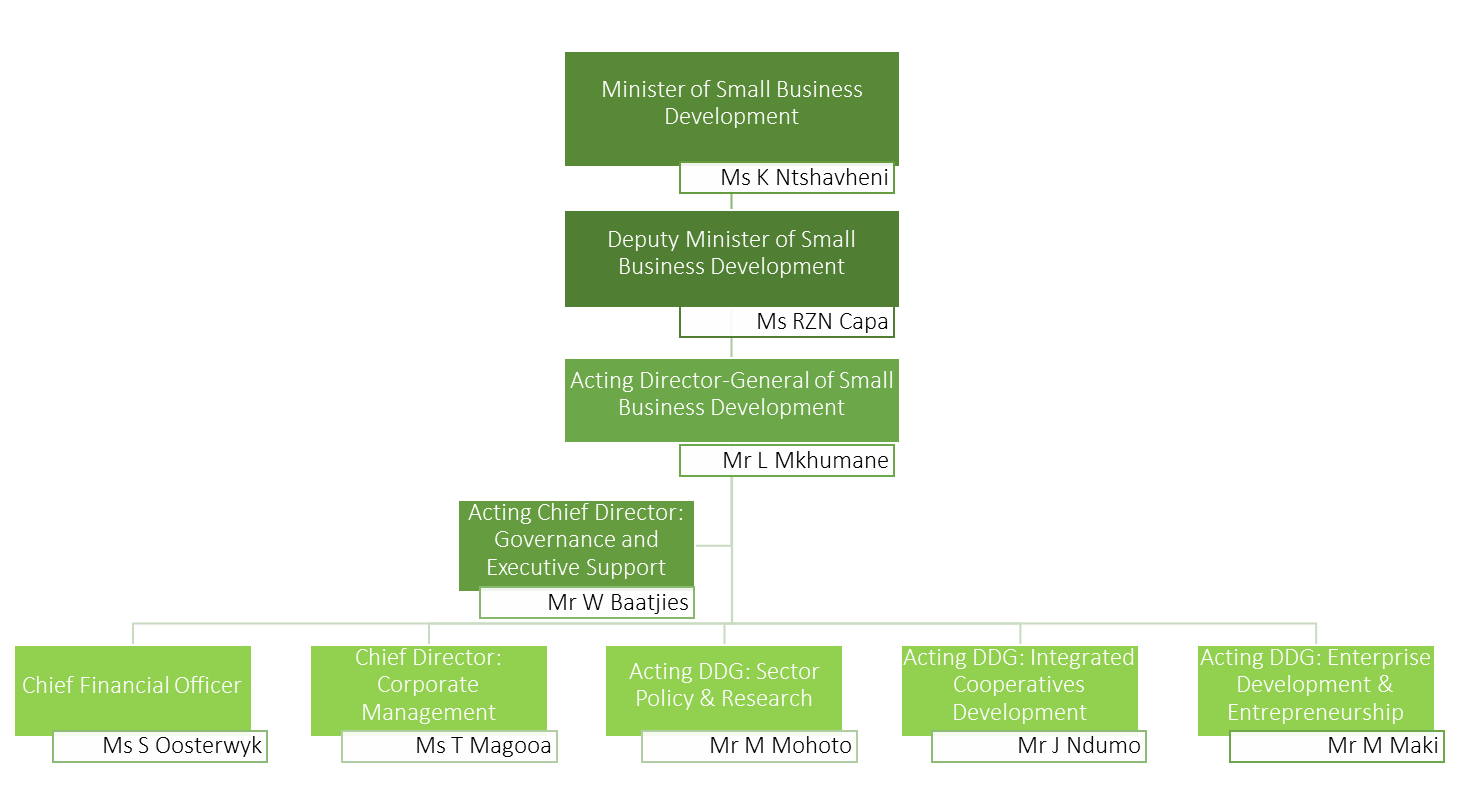 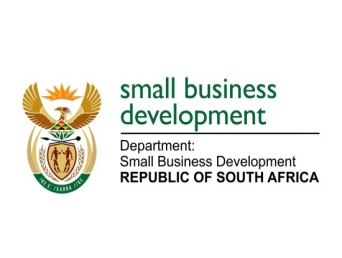 11
Organisational Structure
A proposed structure was submitted to the Minister of Public Service and Administration during the latter part of 2018 for consultation. ​

All submissions in this regard were withdrawn with the entry of the sixth Administration. ​ 

The sixth Administration was clear in its intention that focus will be on implementation with the resolve to address challenges of poverty, inequality, and unemployment. ​

The department embarked on a review of the structure to ensure alignment between the new strategy and delivery. ​

The department acknowledged that to keep up to date with the fast-changing business landscape, the structure must be agile and eliminate duplication of functions within the Portfolio.
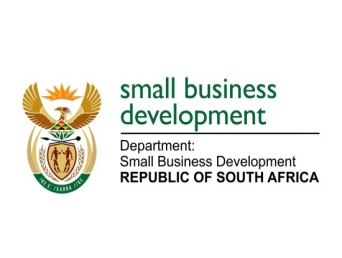 12
4. Performance Summary
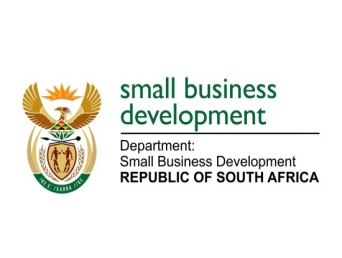 13
(a) Overall Performance
The Department set out to achieve 27 annual performance indicators and targets over the reporting period. The standards against which performance was measured were as follows: 




NOTE:
18 or 67% of the targets were achieved
9 or 33% were not achieved
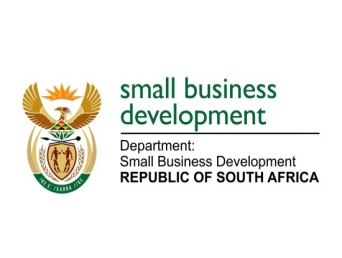 14
(a) Overall Performance
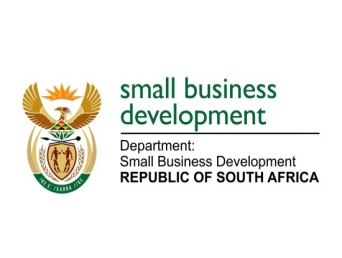 15
(a) Overall Performance
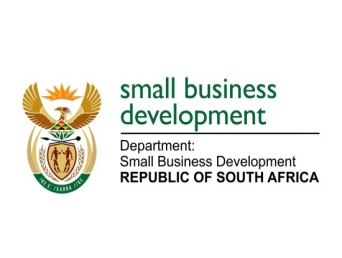 16
(B) 2019/20 Key highlights: Administration
Key Highlighted against planned targets for 2019/20 financial Year:

The Department had a 1.8% expenditure variance on annual budget – expenditure of R2.229 billion of R2.269 billion with a R39.8 million variance.

The Department managed to process 100% payments to eligible creditors 11 467 invoices to eligible creditors amounting to R65 347 730.48 paid on average of 13 days.

47 versus 30 planned facilitated interactions that delivered meaningful engagements with communities and the public – this was due to a number of events that is associated with the launch of the district based implementation model by the President.

Achieving a representation of 55.9% in respect of women in its Senior Management Services (SMS), above the public service standard of 50%. 

The Department has 2.4% persons with disabilities as at 31 March 2020.
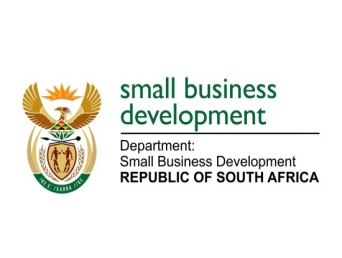 17
(B) 2019/20 Key highlights: Sector Policy and Research
The work on reducing regulatory burdens and a conducive legislative and policy environment for SMMEs and Co-operatives entailed continuing to assist municipalities to roll out the Red Tape Reduction Programme (RTRP) in 33 municipalities. 

Proposed amendments of the National Small Business Act were finalised, paving a critical path to the establishment of the Ombud Service. This further allowed the Executive Authority to prepare the Draft Bill for tabling at Cabinet. 

The measurement framework on the National SMMEs Index was developed in February 2020. The SMME Index seeks to address the current challenge regarding lack of credible, timely,  reliable and consistent information within the small business eco-system.

The Co-operatives registration process was reviewed – the purpose of the review was to ascertain areas of development for Co-operatives and identify areas that may be negatively affecting Co-operatives. 
The review was also conducted with the aim of coming up with proposals for improvements which can be effected in order to ensure that Co-operatives are seamlessly and purposefully formed and registered in order to improve the sustainability of Co-operatives,
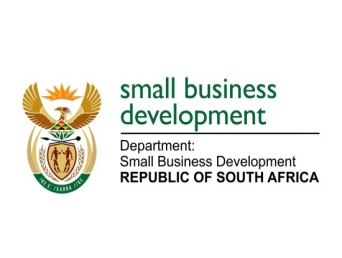 18
(B) 2019/20 Key highlights: Integrated Co-operatives Development
Four (4) Product markets roll out plans for SMMEs and Cooperatives approved by ADDG in the four provinces: 
North West (Home industries and fashion)
Mpumalanga (Steel) 
Limpopo (Agricultural) 
Eastern Cape (Clothing).

Twenty (20) SMMEs and Co-operatives were supported  whose product quality has been tested and improved.

The Department was involved in strategic engagements with key players within the public, private sector, as well as the International players. These engagements included, amongst others, partnerships with Proudly SA, as well as the South African Electro- Technical Export Council (SAEEC).
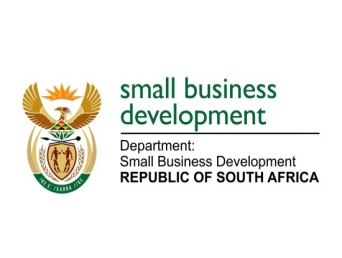 19
(B) 2019/20 Key highlights: Entrepreneurship Development and Enterprise Development
A total of 3 524 informal businesses against the annual target of 1 000 were supported through the Informal Micro Enterprise Development Programme (IMEDP). 
2 535 Crafters were also supported through the Craft Customised Sector Programme.  
Through the Enterprise and Incubation Programme, six (6) digital hubs were established in rural and township areas with the focus on developing and intensifying support, and sustaining existing SMMEs and Co-operatives:
SBTI Botshabelo Digital Hub, 
Limpopo Digital Hub, 
4th Industrial Revolution,
KwaMashu Digital Hub, 
Alexandra Digital Hub and 
Mafikeng Digital Hub.
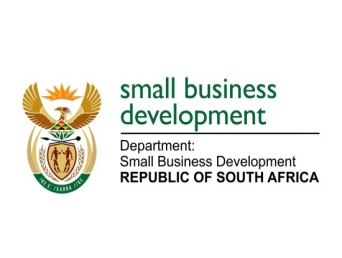 20
(c) Key Areas of Under-Performance
The unqualified audit outcome with material findings on performance information and compliance with legislation.
The Department was not able to achieve the target of below 10% in respect of vacancy rate and ended the financial year with a vacancy rate of 12.4% - this was due to Moratorium on filling vacancies pending finalisation of National Macro Organisation of Government (NMOG) process.
Co-operatives supported to the value of the R85.7 million (budget: R87.9 million). This was due to due to NYDA underperformance and claims that did not meet the CIS compliance requirements.
SMMEs and Co-operatives supported through Blended Finance to the value of R80 million (budget: R100 million) was transferred to sefa for implementation. R20 million was transferred to Covid-19 interventions.
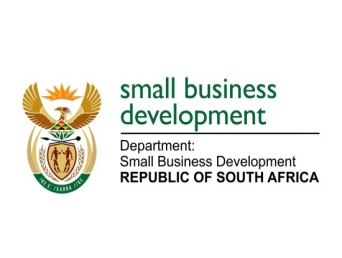 21
(c) Key Areas of Under-Performance
5. The SMMEs supported through the BBSDP to the value of R111 million (budget:  
    R206 million). R100 million was transferred from BBSDP to Blended Finance through    
    virement processes.
6. No Informal Business Infrastructure partnerships agreements were secured (six 
    planned). Funds were repurposed for products and markets development.
7. Due to disruptions in work arrangements emanating from the Covid-19 pandemic, the 
    approval of the Small Enterprise Development Masterplan Framework and 
    the Funding model guideline were deferred.
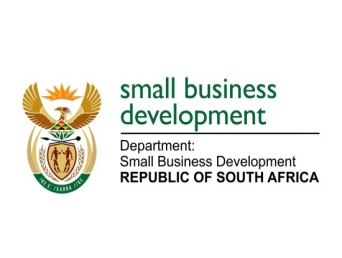 22
Corrective Action
The Department is in the process of developing the Strategic Planning, Monitoring and Reporting Framework and Standard Operating Procedure (SOP) that will address the material findings on performance information and compliance with legislation.
Vacant funded posts will be filled upon approval of the reviewed structure.
Going forward, the Blended Finance programme will be implemented by sefa.
The Department has developed and introduced new business delivery model and as such the BBSDP is being phased out.
During the 2020/21 financial year, the Department will prioritise and focus on Products Markets.
Small Enterprise Development Masterplan Framework is planned to be presented to EXCO during the 2020/21 financial year.
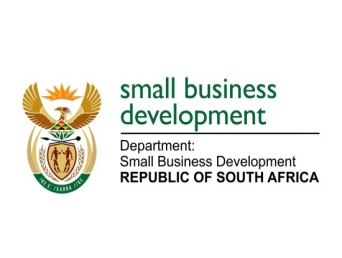 23
5. Governance
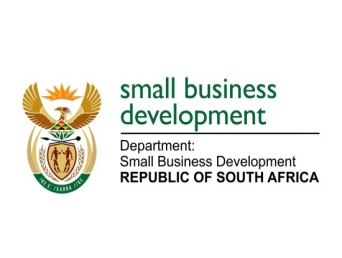 24
Governance
RISK MANAGEMENT
The Department has a Risk and Ethics Management Unit that conducts regular risk assessments to identify new and emerging risks.
There is a Risk and Ethics Management Committee that meets quarterly and at times, special meetings are convened as and when a need arises. 
The 2020/21 Risk and Ethics Management Implementation Plan was reviewed and approved.
FRAUD AND CORRUPTION
The Department has an approved Fraud Prevention, Anti-Corruption and Whistle Blowing Policy and Implementation Plan.
The Department has established a facility to report fraudulent activities through the National Anti- Corruption Hotline (0800 701 701). 
MINIMISING CONFLICT OF INTEREST
All members of the SMS are expected to disclose their business interests on an annual basis via the eDisclosure system, in terms of the Public Service Regulations, as amended.
The Department verifies ownership of companies on the Central Supplier Database (CSD) and the Company and Intellectual Property Commission (CIPC) and lastly, determines State employment against the Department of Public Service and Administration (DPSA).
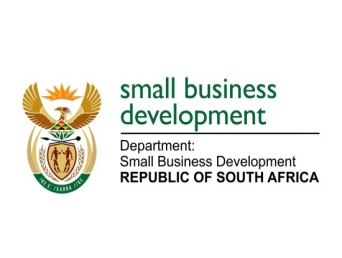 25
Governance
CODE OF CONDUCT
The Code of Conduct was implemented through training, and every official received a copy to ensure compliance. New employees were provided with training on the new regulations.
HEALTH, SAFETY AND ENVIRONMNTAL ISSUES
There is a Health and Safety Committee that meets on a quarterly basis wherein the health and safety concerns of the employees as well as Occupational and Health Safety (OHS) hazards were identified, discussed and where possible, resolved. 
PORTFOLIO COMMITTEES
In its engagement with the Portfolio and the Select Committees, the SBD Portfolio presented progress on strategic as well as matters of public interest. Amongst others the SBD portfolio presented the following key issues:
Quarterly Performance Reports by the DSBD, Seda and sefa;  2019/20 Annual Performance Plan; 2018/19 Annual Report; Progress report on the amendment of the Small Enterprise Act; Consideration of the Budget Vote; and Progress on implementation of projects supported by the SBD Portfolio.
The Department took note of the Committees’ findings, observations and recommendations and developed control mechanisms to monitor progress on implementation of recommendations or resolutions by the Committees.
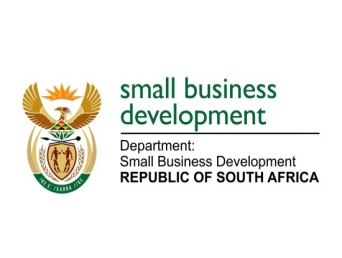 26
Governance
INTERNAL CONTROL UNIT
The Department does not have an Internal Control unit as it is unfunded. The responsibility for internal controls lies primarily with management. Monitoring of controls forms an integral part of the risk management system, and the adequacy of internal controls is also reviewed through internal and external audits. 
INTERNAL AUDIT AND AUDIT COMMITTEES
The Internal Audit Unit is in place and reports functionally to the Audit and Risk Committee (ARC) and administratively to the ADG. A risk-based audit plan was approved by the ARC for execution in the 2019/20 financial year and reports were issued on a quarterly basis. 
The Unit recorded a slight improvement in capacity with the appointment of the Assistant Internal Auditor and two audit interns. Project Management capacity remains inadequate compared to the scope and the number of programmes to be covered each year.
AUDIT AND RISK COMMITTEE REPORT
The The ARC was in place and provided oversight over internal control, risk management and governance matters in the Department. The Committee operated in terms of an approved ARC Charter and in accordance with the requirements of the PFMA and Treasury Regulations and was operational from April 2019 until the end of their term in December 2019. The Committee held 6 meetings during their term of office and no meetings were held after December 2019.
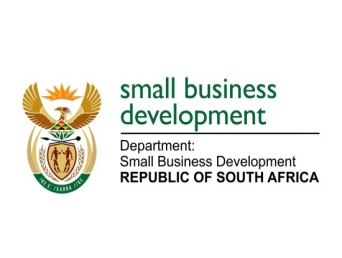 27
Governance
B-BBEE COMPLIANCE PERFORMANCE INFORMATION 
The BBBEE Verification was finalised and the Department was issued with its certificate in 2020/21 financial year, which was the finalisation of the process that started in 2019/20 financial year. The department is currently working on a submission to the BBBEE Commission, which is done on a yearly basis, within 30 days following the tabling of the Annual Report.
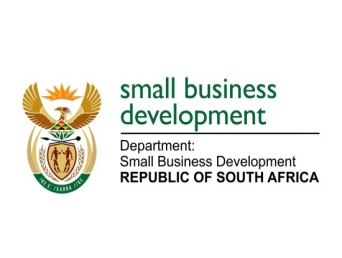 28
6. Human Resource Management
29
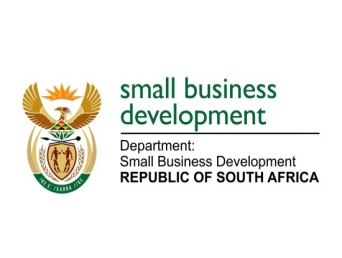 Employment & vacancies per band & programme
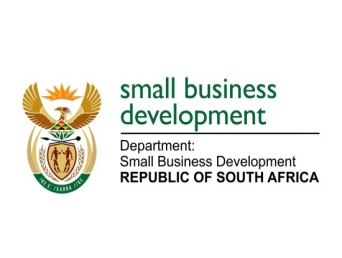 30
Personnel Expenditure per Programme
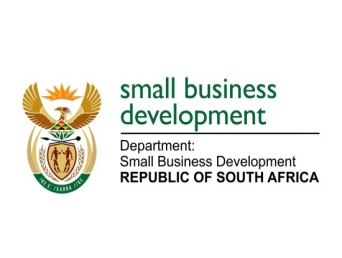 31
Vacancy Rate and Women in SMS Targets
The Department’s vacancy rate steadily increased and ended the reporting period with 26 vacancies which translates into a vacancy rate of 12.4%.
The Department did well in exceeding the Cabinet Target of 50% women in senior management positions, ending the year with 55.9%.
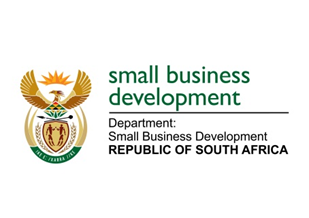 32
Persons with Disabilities Target
The Department did well in exceeding the Cabinet Target of 2% employment of people with disabilities, maintaining representation of 2.4%.
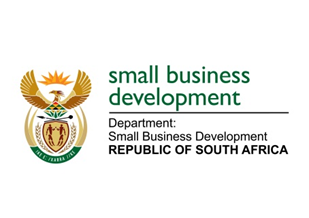 33
7. 2019/20 Annual Financial Performance Report
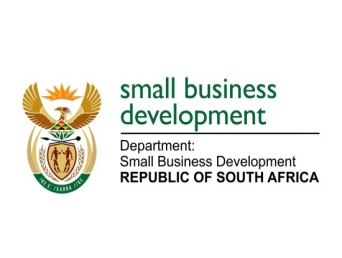 34
2019/20 Expenditure vs final appropriation
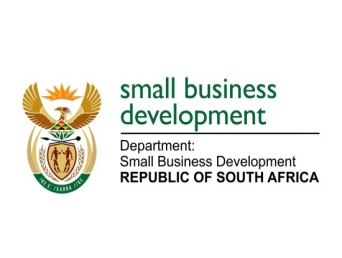 35
[Speaker Notes: Actual expenditure for the 2019/20 FY amounted to R2.229 billion (98.2%) against the Final appropriation of R2.269 billion resulting in variance of R39.8 million (1.8%).]
2019/20 Performance Per Programme
Projections             Expenditure              Variance
R’000
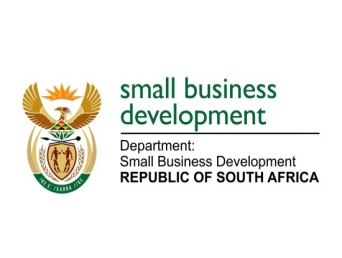 36
[Speaker Notes: Variance:    Prog 1: 2.4%; R2.816 mil;    Prog 2:  27.3%; R6.991 mil,     Prog 3:  5.9%; R7.431 mil;  Prog 4:  1.1%; R22.534 mil]
2019/20 Performance Per economic classification
Projections             Expenditure              Variance
R’000
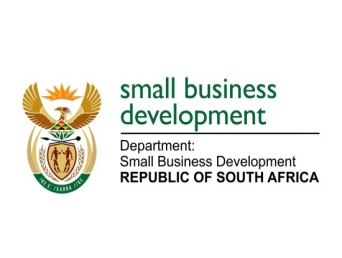 37
[Speaker Notes: Variance:   COE: 9.5%      G&S: 7.3%    Transfers & subsidies:  1%    Capital:  9.4%]
Year on year comparison
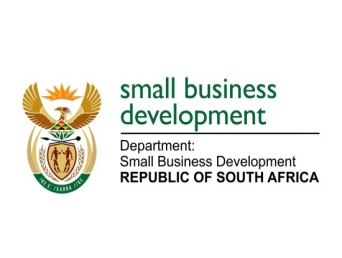 38
Overall Reasons for variance
Transfers and subsidies – Expenditure is R2.026 billion(99%) of the Adjusted budget of R2.046 billion, which constituted an under spending of R20 million (1%).
CIS under performed by R2.3 million (2.6%) due to the non-submission of supporting documents worth R1.8 million by the NYDA and technical issues with banking details
BBSDP under performed by R14.6 million (11.5%) due to non-compliant claims and partial submission of supporting documents by the NYDA
NIBUS under performed by R3.2 (5.3%) million due to technical issues with banking details

Compensation of Employees – The Department managed to spend R137.1 million (90.5%) against the Adjusted allocation of R151.5 million resulting in an under expenditure of R14.4 million (9.5%) mainly due to the 12% vacancy rate.
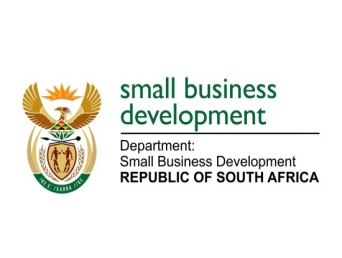 39
Overall Reasons for variance cont…..
Goods and services – Expenditure is R61.8 million (92.7%) against the Adjusted allocation of R66.6 million which constitutes an under spending of R4.9 million (7.3%). 
The areas of under expenditure occurred largely on travel and subsistence (R2 million) due to reduced travel requests from branches than projected; catering (R707 thousand) and travel agency fees (R270 thousand). 

Capital asset – Expenditure is R4.2 million (90.6%) against the allocation of R4.7 million which constitutes an under spending of R440 thousand (9.4%).
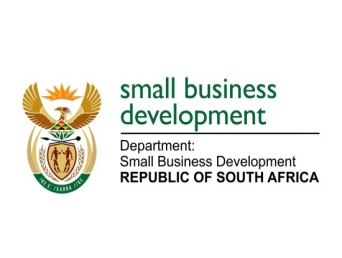 40
Audit Findings
Audit Findings PROGRESS AS AT 31/12/2020
72.7% of the reported findings has been resolved whilst the remaining 27.3% is in progress
unauthorised, fruitless and wasteful expenditure
Unauthorised expenditure: The DSBD did not incur any unauthorised expenditure.

Fruitless and Wasteful expenditure (R14 thousand): 
The Department started the financial year with R6 thousand and this amount was recovered from affected officials. The remaining balance is R14 thousand due to a Telkom line that was not closed in time when the former DG retired. The matter is under investigation.

Irregular expenditure: (R217 thousand)
The Department started off the 2019/20 financial year with a balance of R947 thousand and a further R496 thousand was incurred during the financial year. Following internal investigations, a request to condone R1.226 million was approved by National Treasury. The remaining balance is R217 consisting of:
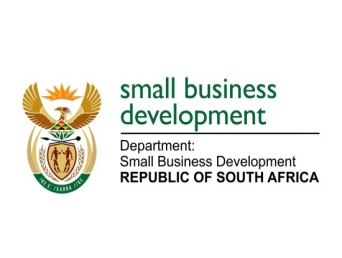 43
[Speaker Notes: Actual expenditure for the 2019/20 FY amounted to R2.229 billion (98.2%) against the Final appropriation of R2.269 billion resulting in variance of R39.8 million (1.8%).]
8. Annexure A: Performance Report By Programme
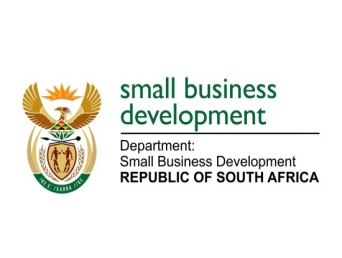 44
Programme One: Administration
1. Purpose
The programme is responsible for the provision of strategic leadership, management and support services to the Minister, Director-General, the Department and its entities; to ensure the successful implementation of the Department’s mandate through sustainable and integrated resource solutions and services that are customer-driven. 
 2. Sub-programmes
The Administration Programme covers the work of the following sub-programmes: 
Ministry;
Departmental Management (Office of the DG); 
Corporate Services; 
Financial Management; and 
Communications and Marketing.

3. Strategic objectives
Strategic Objective 3.1: Compliance and good governance ensured.
Strategic Objective 3.3: Efficient, integrated and streamlined business processes and systems.
Strategic Objective 4.4: Informed and empowered communities and a responsive department.
Strategic Objective 5.2: Strengthened human resource capability and a high performing organisation.
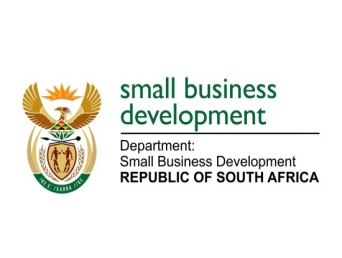 45
Overall Performance of the Programme
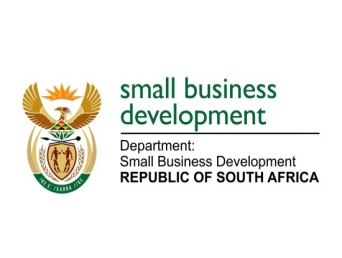 46
Overall Performance of the Programme
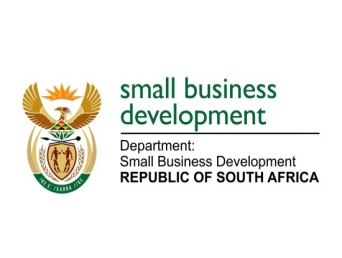 47
Programme Two: Sector Policy and Research
1. Purpose 
The programme is responsible to create an enabling environment for the development and growth of sustainable small businesses and cooperatives through commissioning research; the development and review of policy and legislation; the coordination and promotion of sound intergovernmental relationships; promoting the sector interests in the regional and global arena; and effective monitoring and evaluation of programmes to ensure the desired impact is achieved in contributing toward the creation of employment and economic growth.
2. List of sub-programmes
The Sector Policy and Research Programme covers the work of the following sub-programmes:
Research;
Policy and Legislation;
International Relations; and
Monitoring and Evaluation.

3. Strategic Objectives 
The strategic objectives of Programme Two are as follows:
Strategic Objective 1.1: Reduced regulatory burdens and a conducive legislative and policy environment for SMMEs and Co-operatives.
Strategic Objective 1.2: provide credible information on the status of the Co-operatives, Village and Township economies. 
Strategic Objective 2.1: Scaled-up and coordinated support for SMMEs, Co-operatives, Village and Township economies.
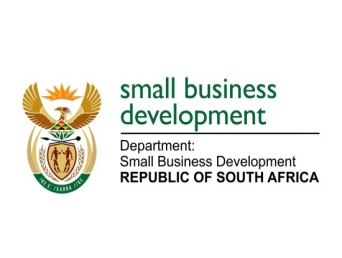 48
Overall Performance of the Programme
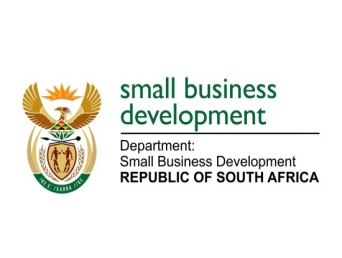 49
Overall Performance of the Programme
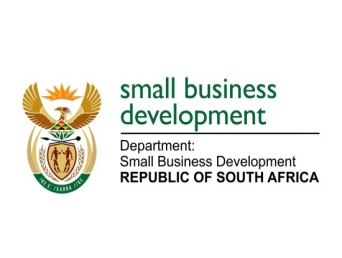 50
Overall Performance of the Programme
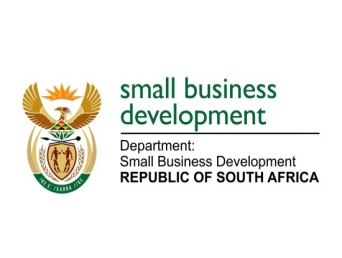 51
Programme Three: Integrated Co-Operatives Development
1. Purpose 
The programme is responsible to create an enabling environment that facilitates the establishment, growth and development of Cooperatives through the development and review of legislation and policy, the design, piloting and monitoring of the impact of support services and instruments; the championing of functional partnerships and cooperation agreements; and the advocacy and thought leadership in advancing economic growth, job creation and social cohesion.
2. Sub-programmes
The Integrated Cooperatives Development Programme covers the work of the following sub-programmes:
Cooperatives Development;
Cooperatives Programme Design and Support; and
Supplier Development and Market Access Support. 

3. Strategic Objectives
The strategic objectives of Programme Three are as follows:
• Strategic Objective 2.1 Scaled-up and coordinated support for SMMEs, Co-operatives, Village and Township economies.
• Strategic Objective 2.2. Expand access to financial SMMEs through partnerships and innovative service offerings.
52
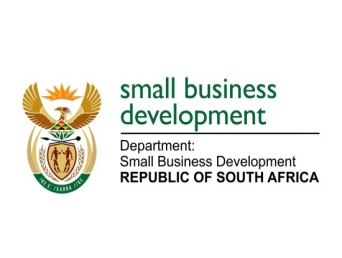 Overall Performance of the Programme
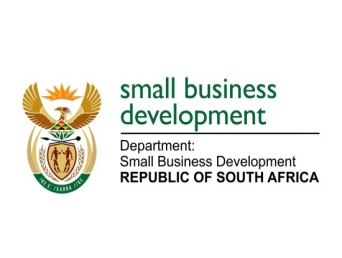 53
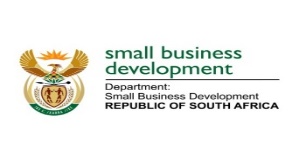 Overall Performance of the Programme
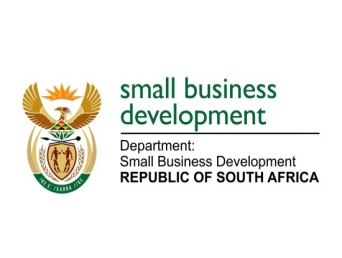 54
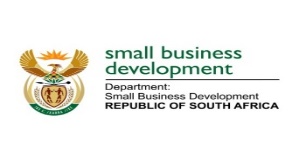 Programme Four: Enterprise Development and Entrepreneurship
1. Purpose 
The programme is responsible to create an enabling environment for the development and growth of sustainable small businesses through the development and review of legislation and policy; the design, piloting and monitoring of the impact of support services and instruments; the promotion of local economic development and entrepreneurship; championing functional partnerships; and advocacy and thought leadership in advancing economic growth and job creation.
2. Sub-programmes
The Enterprise Development and Entrepreneurship Programme covers the work of the following sub-programmes:
Enterprise and Suppler Development
SMME Programme Design and Support 
Entrepreneurship 
3. Strategic Objectives
Strategic Objective 2.1 Expand access to financial SMMEs through partnerships and innovative service offerings.
Strategic Objective 2.2. Scaled-up and coordinated support for SMMEs, Co-operatives, Village and Township economies.
55
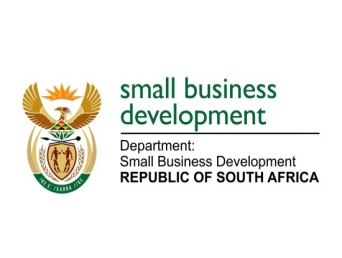 Overall Performance of the Programme
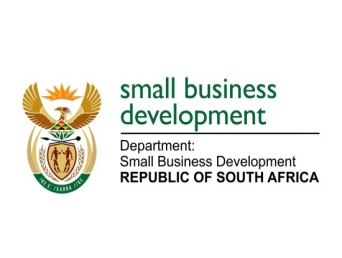 56
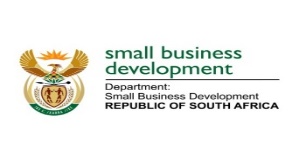 Overall Performance of the Programme
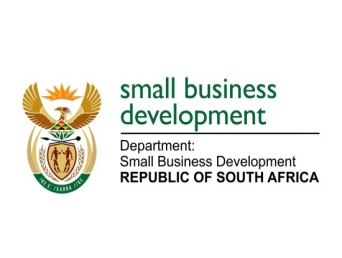 57
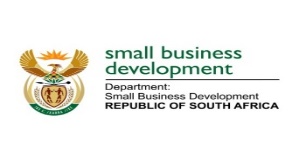 Overall Performance of the Programme
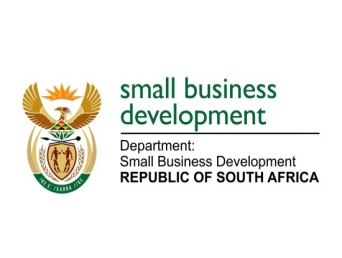 58
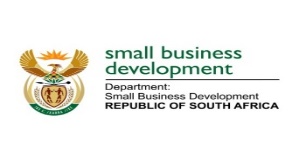 9. Recommendation
It is recommended that the Select Committee on Trade and Industry, Economic Development, Tourism, Employment and Labour notes and adopts the 2019/20 Annual Report of the Department of Small Business Development.
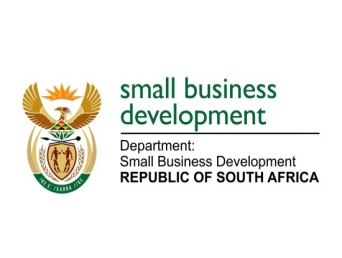 59
THANK YOU
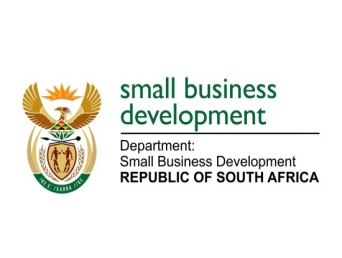 60